Enhanced Tax Deduction for R&D Expenditures

“Designated Local Research Institutions”  











Innovation and Technology Commission
Version: 1.8
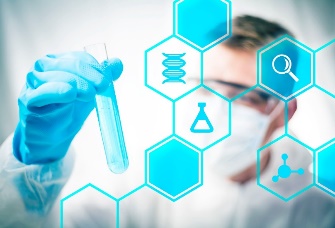 1
“Designated Local Research Institutions” 
(DLRI)
2
Designated as DLRIs

Inland Revenue Ordinance (Section 19, Schedule 45) – 

The Commissioner for Innovation and Technology (CIT) may designate any university or college located in HK, or any other institute, association, organisation or corporation located in HK that undertakes “qualifying R&D activities” in HK as a DLRI

The CIT has designated major local universities and research institutions as DLRIs

Other local institutions (institutes, associations, organisations or corporations) incorporated or formed under relevant Laws of HK may also apply to Innovation and Technology Commission (ITC) for designation as DLRIs
3
Designated as DLRIs (Cont’d)


Companies engaging DLRIs to undertake “qualifying R&D activities” may claim enhanced tax deduction for the payments made

If a “local institution” becomes a DLRI within six months after payments were made by an enterprise, the enterprise may claim enhanced tax deduction in respect of such payments

The eligible applicant shall be an institute, association, organisation or corporation that is incorporated or formed according to relevant Laws of HK
4
Application Procedures
5
Application for Designation as DLRIs


ITC started to accept applications for designation as DLRIs on 31 January 2019

Application open all year round

Details of application procedures and assessment criteria available from ITC website (https://www.itc.gov.hk/en/fund_app/dlri/dlri.html)
6
Application Procedure
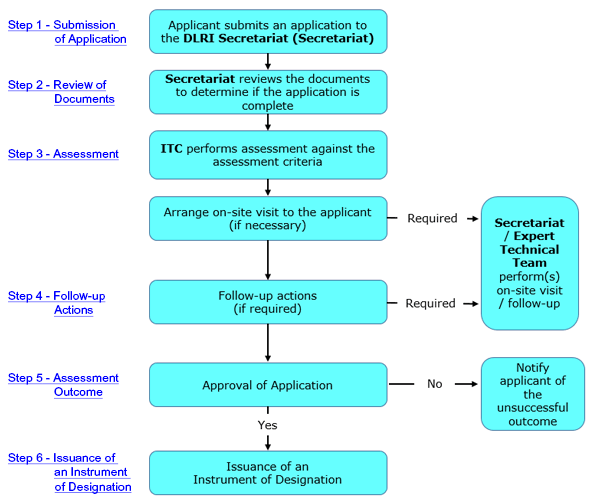 7
Application Procedure (Cont’d)

Applications shall include
a duly completed and signed Application Form
all the required supporting documents as listed in the checklist

Applications can be submitted by one of the following ways:
By Online form (through “GovHK”)
By Email (Electronic Submission)
By Post or In Person
	(either hard copies or electronic copies stored in electronic device)
8
Assessment of Applications
9
Assessment of Applications


Applications will be assessed against designation criteria

On-site inspections and interviews with the applicant’s representatives / employees may be necessary

Expert Panel on Designation of DLRIs may be consulted
10
Expert Panel on Designation of DLRIs


Expert Panel provides advice on:
 
Assessment of applications

Revocation of the designation status of DLRIs

Monitoring and improvement of the DLRI designation mechanism
11
Assessment Criteria 


Purpose
To evaluate whether the applicant possesses the necessary competency, expertise and resources to undertake qualifying R&D activities in HK

Science & Technology Fields for Designation
Applicant needs to indicate the field(s) for which designation is sought
4 major fields (i.e. natural sciences, engineering & technology, medical & health sciences and agricultural sciences). Classification details of the science and technology fields are set out in the application form
12
Assessment Criteria

Manpower
R&D Experience
Facilities / Equipment
Governance / Management Structure
13
A. Manpower


Need to have at least 1 Research Team Leader and 4 Researchers

Need to have sufficient R&D personnel with appropriate academic and professional qualifications, knowledge and experience to undertake the R&D activities in the science and technology field(s) for which designation is sought

Manpower, structure and capability of research team need to be commensurate with the R&D services provided

Need to provide detailed information on the research team in the application, which include organisation structure and number of staff with their respective post titles, duties and academic / professional qualifications
14
A. Manpower (Cont’d)

Need to have at least 1 Research Team Leader and 4 Researchers
15
B. R&D Experience


Need to provide R&D activities records for the past 3 years:
New processes / products / technologies developed, publications of research findings, accreditation by industry organisations or renowned scientific and technological associations 
Registration of patents

Need to undertake the majority of R&D activities by itself. Sub-contracting (< 50%) (in terms of the contract value) needs to meet the following conditions – 
Retain control over the sub-contracted R&D activities
Sub-contracting is necessary due to technical reasons
Not merely acting as a commissionaire
16
C. Facilities / Equipment


Possess / have access to R&D facilities / equipment in HK for undertaking the R&D services

Need to provide detailed information (e.g. manufacturer, model details, functions / specifications, location and ownership)
17
D. Governance / Management Structure


Need to have governance and management structure for effective supervising and monitoring the operation and provision of the R&D activities

Need to have arrangement to cover legal liabilities arising from provision of R&D services (e.g. insurance policy)
18
Notification of Application Results

Notification of Application Results

Assessment time depends on the complexity and the number of the science and technology fields for which designation is sought and whether on-site inspection is needed

For a single field application where on-site assessment is not required, applicant will be notified in writing of the result generally within six weeks after the receipt of application, all the required supporting documents and clarifications
19
Notification of Application Results (Cont’d)


Instrument of Designation
instrument of designation will be issued to successful applicants
validity period, scope and terms and conditions for the designation will be specified therein
validity period of designation will be normally 2 to 4 years

Review Mechanism
Unsuccessful applicants – application for review need to be submitted within 1 month from notification date
20
Obligations of Applicant

Provide truthfully all necessary information and supporting documents

Obtain prior consent from customers as necessary for disclosure of any relevant information in the application

Offer full cooperation and conform to designation criteria and conditions

Carry out its work in accordance with applicable laws and regulations of HK as well as ethical and safety practices in the relevant science and technology field(s)
21
Enquiry


DLRI Secretariat
Innovation and Technology Commission
22
Thank You
23